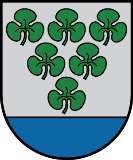 KĀRSAVAS NOVADS
Pierobežas novads, kur mājo konkurētspējīgi uzņēmēji, apņēmīgi zemnieki, spēcīgas ģimenes un patriotiska jaunatne – tās ir mūsu vērtības.
Kopējais budžets 6,03 miljoni eiro

628,29 km² kopējā platība

~6150 iedzīvotāju skaits

340 km pašvaldības ceļi 250 tūkst. eiro budžets

Latvieši 65%, krievi 32%, citi 3%
KĀRSAVAS NOVADS
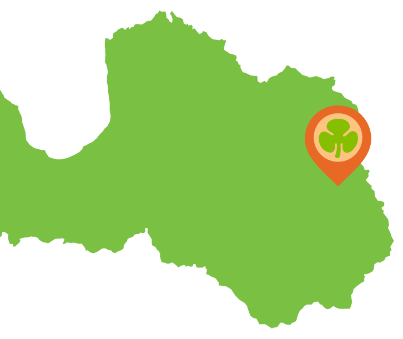 INTERESANTI FAKTI
94% no latviski runājošajiem runā latgaliešu valodā.

27% no Latvijas robežas ar Krieviju.

Vecāka dzelzceļu stacijas ēka Baltijā atklāta 1860. g

7 reizes mazāk ezeru nekā vidēji Latgalē – Zilo ezeru zemē
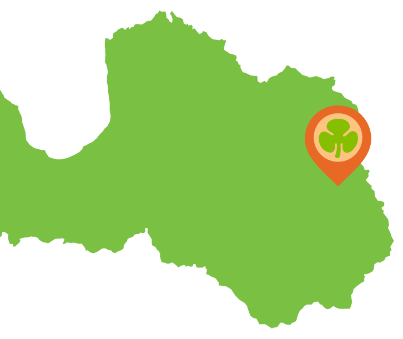 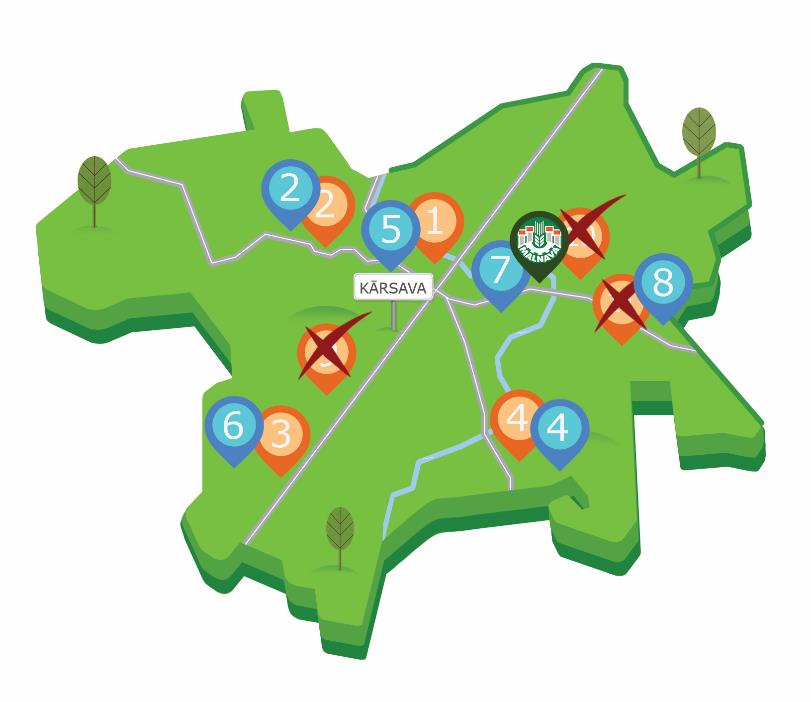 467 skolēni
216 bērni
IZGLĪTĪBA
Kārsavas vidusskola
Salnavas pamatskola + PII grupiņa
I Mežvidu pamatskola
Mērdzenes pamatskola + PII grupiņas
Kārsavas pilsētas PII 
Mežvidu pagasta  PII “Saulīte”
Malnavas pagasta PII “Sienāzītis”
Goliševas PII 
II Mežvidu pamatskola
Vītolu pamatskola
Goliševas pamatskola 
        Malnavas koledža
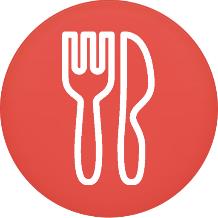 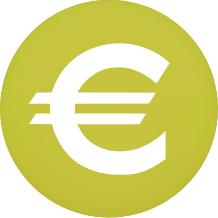 ATBALSTS VECĀKIEM
Ēdināšana
Stipendijas
Transports
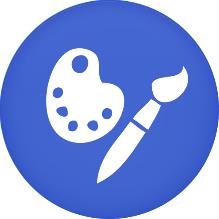 Mūzikas un mākslas skola (229 skolēni)
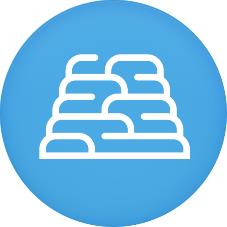 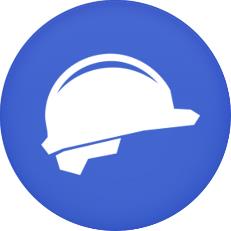 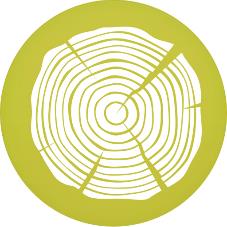 UZŅĒMĒJ -DARBĪBA
SIA «ACUK»
(16 nodarbinātie)
SIA «Global peat»
(25 nodarbinātie)
ZS «Lūsēni»
(80 nodarbinātie)
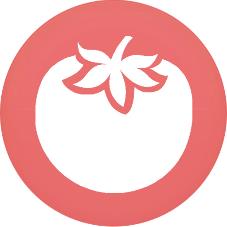 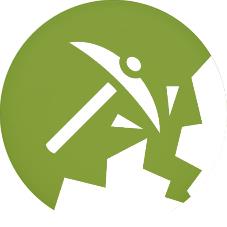 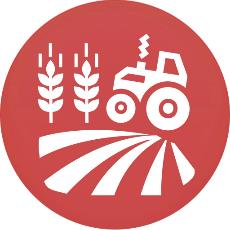 Jauno uzņēmēju biznesa ideju konkurss «Step up!» - 5 tūkstoši eiro
Lauksaimnieki
(150 aktīvie lauksaimnieki)
SIA «Salenieku Dolomīts»
(13 nodarbinātie)
SIA «Latgales dārzeņu loģistika»
«Mežvidu tomāti»
(20 nodarbinātie)
BŪTISKĀKIE PROJEKTI
Vienības ielas rekonstrukcija -1,5 miljoni eiro
Ūdenssaimniecības projekti (Salnava, Malnava, Mērdzene) – 1 miljons eiro
Kārsavas vidusskolas stadiona pārbūve – 550 tūkst. eiro
Malnavas PII siltināšana –270 tūkst. eiro
«Krosta» estrāde – 95 tūkst. miljoni
Kārsavas ielu labiekārtošana – 421 tūkst. eiro
Kārsavas Mūzikas un mākslas skolas vienkāršotā pārbūve – 154 tūkst. eiro
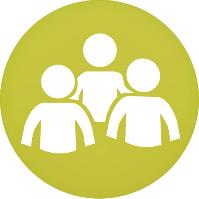 SABIEDRĪBANODARBINĀTĪBA
23 biedrības

4 aktīvākās apguvušas 200 000 tūkst. eiro
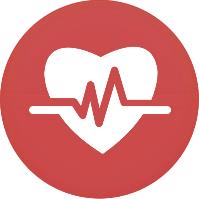 Kārsavas slimnīca
Sociālā māja «Mūsmājas»
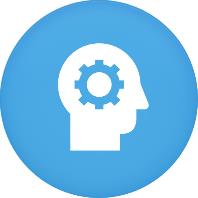 Robeža (Robežsardze, muita, Valsts nodrošinājuma aģentūra)
Malnavas koledža
Lauksaimniecība
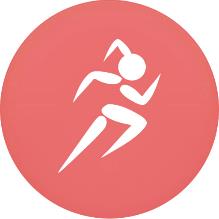 No 2011. gada valsts sacensībās:
1. Vieta – 19 reizes 
2. Vieta – 32 reizes 
3. Vieta – 32 reizes
SPORTS UN KULTŪRA
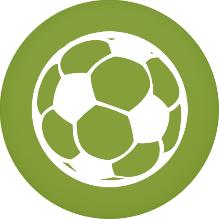 «Latgols» startē Latvijas ZA reģiona čempionātā

SK «Kuorsova» spēlē Latvijas nacionālajā futbola izlasē
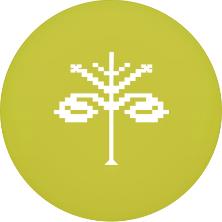 42 pulciņi – 500 dalībnieki
17 amatierkolektīvi – 300 dalībnieki
3 LIETAS, KURAS JUMS JĀREDZ KĀRSAVAS NOVADĀ
Dabas parks «Numernes valnis» un
 Nakts sēņošanas festivāls «Ejom bakuot!»

Malnavas «Dzīļu» maiznīca ar Latvju saimnieci Ainu Barsukovu.

Kārsavas tirgus tradīcijas, kuras šogad svin 191. gadu
Paldies par uzmanību!